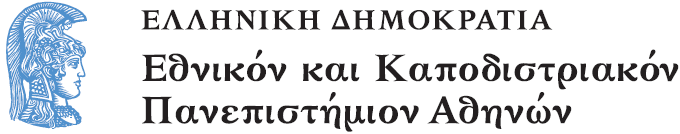 Το Εικονογραφημένο Βιβλίο στην Προσχολική Εκπαίδευση
Ενότητα 2.1: Μυθολογία

Αγγελική Γιαννικοπούλου
Τμήμα Εκπαίδευσης και Αγωγής στην Προσχολική Ηλικία (ΤΕΑΠΗ)
Διδακτική Πρακτική
Διδακτική Πρακτική: 
Ελένη Καλαφάτη.
Μυθολογικό θέμα: 
Η Μεγάλη Άρκτος.
Βιβλία: 
Το αρκουδάκι βλέπει τ' άστρα: Με αστεράκια που λαμπυρίζουν / εικονογράφηση Adam Relf · μετάφραση Άννα Μελανοφθαλμίδου. - 1η έκδ. - Αθήνα : Τραυλός, 2006.
Ovidius, Poplius Nasonis. Οι Μεταμορφώσεις: Ιστορίες ανθρώπων και θεών: Ελεύθερη διασκευή από τις "Μεταμορφώσεις" του Οβίδιου / Οβίδιος · διασκευή Laura Russo, Irene Scarpati · μετάφραση Guido Cioffi · εικονογράφηση Elisa Mantoni. - 1η έκδ. - Αθήνα : IntroBooks, 2008.
Λίγα λόγια για το βιβλίο
Ένα πρωινό, ο Αφρατούλης, το μικρό αρκουδάκι, ξύπνησε πολύ ενθουσιασμένος .
«Η αρκουδοσκιά μου είναι η μεγαλύτερη αρκούδα του κόσμου», είπε στον μπαμπά του γεμάτος περηφάνια.
«Όχι, μικρούλη μου! Υπάρχει μια αρκούδα τόσο μεγάλη που δεν μπορείς να την φανταστείς».
Ο Αφρατούλης ρωτούσε και ξαναρωτούσε, έψαχνε παντού, μέχρι να την βρει .
Ποτέ δεν θα μπορούσε να φανταστεί ότι η Μεγάλη Αρκούδα βρισκόταν…
Λίγα λόγια για τη δραστηριότητα (1/2)
Επέλεξα  το συγκεκριμένο παραμύθι γιατί μέσα  από τους αρκουδίσιους ήρωές του πραγματεύεται με τρόπο διασκεδαστικό και κατανοητό το ερώτημα της μεγαλύτερης αρκούδας (πού να βρίσκεται;), καταλήγοντας με ευρηματικό τρόπο στον ουρανό και  την Μεγάλη Άρκτο.  Έτσι ο μύθος που θα προσεγγίσουμε είναι «Η Μεγάλη Άρκτος»!
Με τη βοήθεια  του βιβλίου «Οι μεταμορφώσεις», διαβάσαμε το μύθο της Μεγάλης Άρκτου.
Λίγα λόγια για τη δραστηριότητα (2/2)
Στόχος μου είναι τα παιδιά να έρθουν σε επαφή με τη μυθολογία και συγκεκριμένα με το μύθο της Μεγάλης Άρκτου και να προσπαθήσουν να βρουν στοιχεία του σήμερα που αντανακλούν το χθες…
Να συνδέσουν το παρόν με το  παρελθόν και να συνειδητοποιήσουν πως όλα μα όλα τα πράγματα έχουν την δική τους μακρινή ιστορία, η πρόκληση έγκειται στην αναζήτησή της !
Ανάγνωση του βιβλίου (1/3)
Ανάγνωση του βιβλίου (2/3)
Παιδιά, ο μπαμπάς Αρκούδος λέει πως η μεγαλύτερη αρκούδα του κόσμου μένει πάνω από τα κεφάλια μας! Χμμ… βλέπετε τίποτα;
Αχαχα, μόνο το ταβάνι είναι κυρία
Ούτε εγώ βλέπω κάτι…
Α! Ο μπαμπάς τώρα λέει στον Αφρατούλη πως μόνο τη νύχτα μπορεί κανείς να τη δει
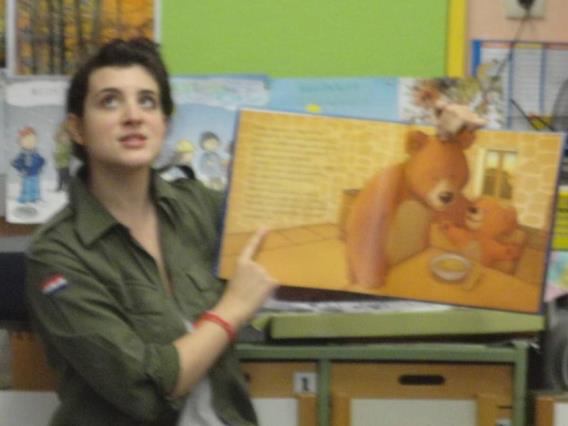 Ανάγνωση του βιβλίου (3/3)
Σας έχω ένα γρίφο: Είναι πάνω από τα κεφάλια μας, αλλά φαίνεται μόνο την νύχτα. Τι είναι;
Τα αστέρια!
Οι αστερισμοί κυρία!
Προβολή εικόνων και βίντεο (1/2)
Στον προτζέκτορα έγινε  προβολή εικόνωνκαι βίντεο με θέμα  την Μεγάλη Άρκτο.
Προβολή εικόνων και βίντεο (2/2)
Τα παιδιά βρίσκουν τη Μεγάλη Άρκτο.
Ακρόαση τραγουδιού
Στη συνέχεια ακούσαμε τραγούδι για μια μικρή μικρή αρκούδα άστρο πολικό!
[1]
Το τραγούδι της μικρής Αρκούδας
Μια μικρή μικρή αρκούδα, άστρο πολικό,
είχε σπίτι σ’ ένα δάσος, 
δάσος ουρανό.
Το βορρά δείχνουν στον κόσμο τ’ αρκουδάκια της
και το δρόμο της καρδιάς τα τραγουδάκια της.
Τραγουδάει νύχτα μέρα
κρεμασμένη στον αέρα
Χαιρετώντας,
μην ξεχάσουνε οι φίλοι
το χαμόγελο στα χείλη
της Τζοκόντας.
Μια μικρή μικρή αρκούδα, 
‘κει στον ουρανό,
μελωδίες από μέλι 
θέλει να της πω
και το βράδυ, όταν λάμπουνε τ’ αστέρια της,
σαν παιδί μετράει τ’ άστρα 
με τα χέρια της.
Η Δραστηριότητα (1/2)
Φτιάχνουμε τον δικό μας αστερισμό! Ορίζουμε 7 τυχαία σημεία (τελίτσες) σε μαύρο χαρτί  και τα ενώνουμε. Έτσι βγαίνει ένας  φανταστικός αστερισμός (όπως στις εικόνες ο αστερισμός του χαρταετού και του παγωτού).
Η Δραστηριότητα (2/2)
Στην συνέχεια κολλάμε πάνω στα σημεία μας ζαχαρίτσες και είμαστε έτοιμοι να παίξουμε το παιχνίδι μας και οι αστερισμοί μας να πάρουν υπόσταση!
Μια τάξη γεμάτη αστερισμούς! (1/3)
Μια τάξη γεμάτη αστερισμούς! (2/3)
Μια τάξη γεμάτη αστερισμούς! (3/3)
Τα έργα των παιδιών
Παιχνίδι με αστερισμούς (1/3)
Αφού ολοκληρώσαμε τους αστερισμούς, δανειστήκαμε για λίγο τη γωνιά του κουκλοθέατρου και το παιχνίδι αρχίζει!
Παιχνίδι με αστερισμούς (2/3)
Ντύνουμε το κουκλοθέατρο της τάξης με ένα μαύρο πανί δημιουργώντας έτσι ένα παραβάν αφού  πρώτα έχουμε στηρίξει στο πάνω μέρος του μια λάμπα black light. Kάθε παιδί πάει πίσω από το παραβάν και δείχνει τον αστερισμό του σε όλη την τάξη.
Παιχνίδι με αστερισμούς (3/3)
Ο αστερισμός «τσάντα»!
Ο αστερισμός «μπάλα»!
Χρηματοδότηση
Το παρόν εκπαιδευτικό υλικό έχει αναπτυχθεί στo πλαίσιo του εκπαιδευτικού έργου του διδάσκοντα.
Το έργο «Ανοικτά Ακαδημαϊκά Μαθήματα στο Πανεπιστήμιο Αθηνών» έχει χρηματοδοτήσει μόνο την αναδιαμόρφωση του εκπαιδευτικού υλικού. 
Το έργο υλοποιείται στο πλαίσιο του Επιχειρησιακού Προγράμματος «Εκπαίδευση και Δια Βίου Μάθηση» και συγχρηματοδοτείται από την Ευρωπαϊκή Ένωση (Ευρωπαϊκό Κοινωνικό Ταμείο) και από εθνικούς πόρους.
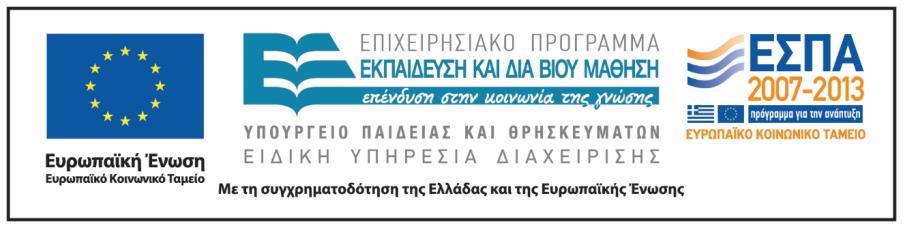 Σημειώματα
Σημείωμα Ιστορικού Εκδόσεων Έργου
Το παρόν έργο αποτελεί την έκδοση 1.0.
Σημείωμα Αναφοράς
Copyright Εθνικόν και Καποδιστριακόν Πανεπιστήμιον Αθηνών, Αγγελική Γιαννικοπούλου 2015. Ελένη Καλαφάτη, Αγγελική Γιαννικοπούλου. «Το Εικονογραφημένο Βιβλίο στην Προσχολική Εκπαίδευση. Μυθολογία. Μεγάλη Άρκτος.». Έκδοση: 1.0. Αθήνα 2015. Διαθέσιμο από τη δικτυακή διεύθυνση: http://opencourses.uoa.gr/courses/ECD5/.
Σημείωμα Αδειοδότησης
Το παρόν υλικό διατίθεται με τους όρους της άδειας χρήσης Creative Commons Αναφορά, Μη Εμπορική Χρήση Παρόμοια Διανομή 4.0 [1] ή μεταγενέστερη, Διεθνής Έκδοση. Εξαιρούνται τα αυτοτελή έργα τρίτων π.χ. φωτογραφίες, διαγράμματα κ.λπ.,  τα οποία εμπεριέχονται σε αυτό και τα οποία αναφέρονται μαζί με τους όρους χρήσης τους στο «Σημείωμα Χρήσης Έργων Τρίτων».
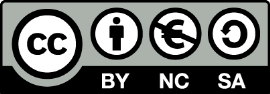 [1] http://creativecommons.org/licenses/by-nc-sa/4.0/ 

Ως Μη Εμπορική ορίζεται η χρήση:
που δεν περιλαμβάνει άμεσο ή έμμεσο οικονομικό όφελος από τη χρήση του έργου, για τον διανομέα του έργου και αδειοδόχο.
που δεν περιλαμβάνει οικονομική συναλλαγή ως προϋπόθεση για τη χρήση ή πρόσβαση στο έργο.
που δεν προσπορίζει στον διανομέα του έργου και αδειοδόχο έμμεσο οικονομικό όφελος (π.χ. διαφημίσεις) από την προβολή του έργου σε διαδικτυακό τόπο.

Ο δικαιούχος μπορεί να παρέχει στον αδειοδόχο ξεχωριστή άδεια να χρησιμοποιεί το έργο για εμπορική χρήση, εφόσον αυτό του ζητηθεί.
Διατήρηση Σημειωμάτων
Οποιαδήποτε αναπαραγωγή ή διασκευή του υλικού θα πρέπει να συμπεριλαμβάνει:
το Σημείωμα Αναφοράς,
το Σημείωμα Αδειοδότησης,
τη δήλωση Διατήρησης Σημειωμάτων,
το Σημείωμα Χρήσης Έργων Τρίτων (εφόσον υπάρχει),
μαζί με τους συνοδευτικούς υπερσυνδέσμους.
Σημείωμα Χρήσης Έργων Τρίτων
Το Έργο αυτό κάνει χρήση των ακόλουθων έργων:
Εικόνα 1: Μεγάλη άρκτος, Public Domain, Wikimedia Commons.